স্বাগতম
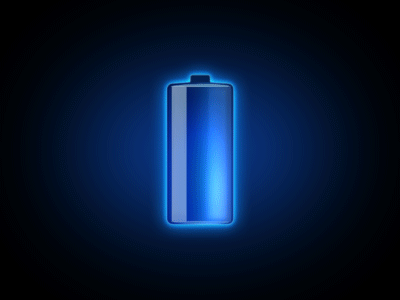 পরিচিতি
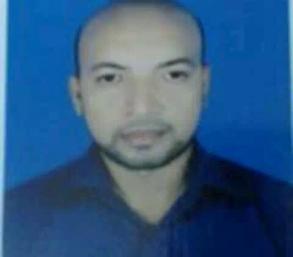 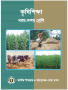 শ্রেণিঃ 8ম
বিষয়ঃ বিজ্ঞান
অধ্যায়ঃ ৮ম
Md. Mansur Hoshain
Lecturer, English
Khatia Bondan Fazil Madrasa   
Gazipur Sadar, Gazipur
Email: tusardada@gmail.com
চিত্রটি লক্ষ কর
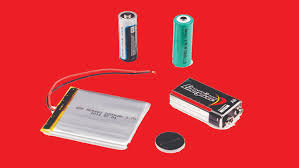 ছবিগুলো কিসের?
শুষ্ক কোষ
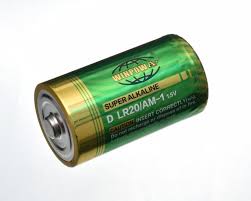 এ পাঠ শেষে শিক্ষার্থীরা...

শুষ্ক কোষ সম্পর্কে বলতে পারবে;  
শুষ্ক কোষ তৈরি করার উপকরণ ব্যাখ্যা করতে পারবে;   
শুষ্ক কোষ তৈরির ধাপ বর্ণনা করতে পারবে।
চলো একটি ভিডিও দেখিঃ
ড্রাইসেল তৈরি করতে যা প্রয়োজন
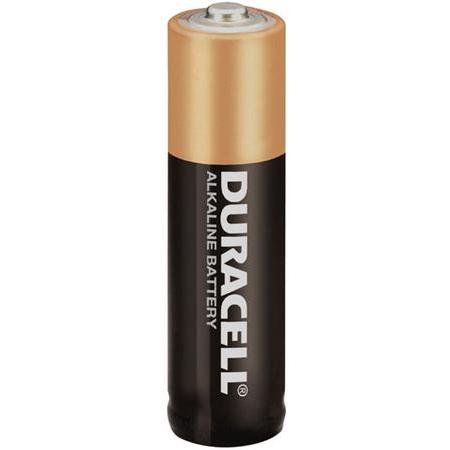 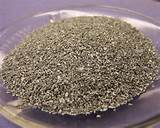 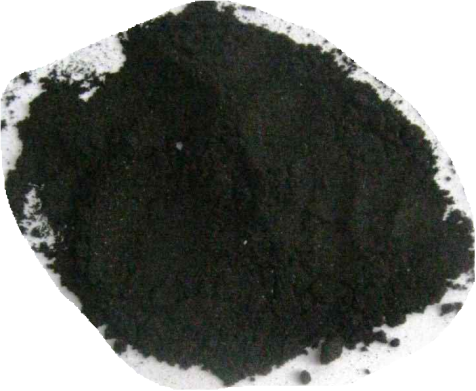 দস্তা
কয়লার গুড়া
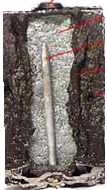 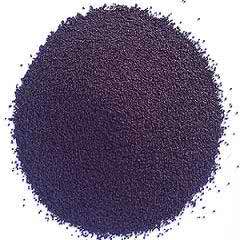 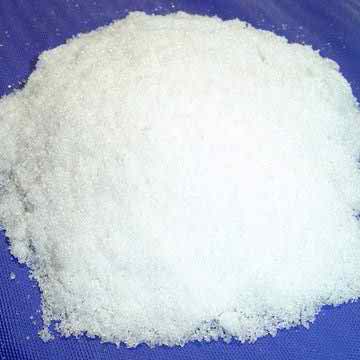 অ্যামোনিয়াম ক্লোরাইড
(NH4Cl)
ম্যাংগানিজ ডাই অক্সাইড
MnO2
কার্বন দন্ড
কাজের ধারা
প্রথমে সিলিন্ডার আকৃতির দস্তার চোঙ নাও

NH4Cl, কয়লার গুড়া ও MnO2
     পানির মিশ্রিত লেই/পেস্টটি চোঙটির মধ্যে নাও   
    
তার মধ্যে কার্বন দণ্ডটি এমনভাবে বসাও যাতে দন্ডটি
     দস্তার চোঙটিকে স্পর্শ না করে।

মাথায় ধাতব টুপিটি পরিয়ে দাও
[Speaker Notes: কার্বন দণ্ডটির]
কাজের ধারা
দণ্ডটির চারপাশ দিয়ে পিচের
    আস্তরন দিয়ে ঢেকে দাও

দস্তার চোঙটিকে একটি শক্ত
    কাগজ  দিয়ে ঘিরে দাও।

 উপাদান গুলো সাবধানে কাগিজ এর ভিতরে রাখো।
একক কাজ
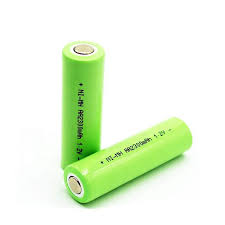 একটি ড্রাইসেলের বিভিন্ন অংশ চিহ্নিত কর
দলগত কাজ
ড্রাইসেলের ৫ টি ব্যবহার লিখ
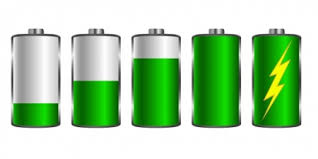 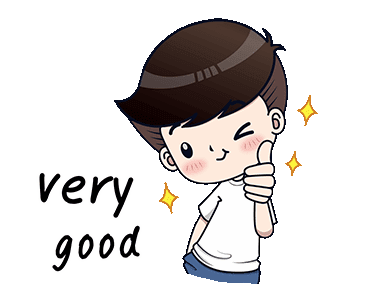 মূল্যায়ণ
অ্যামোনিয়াম ক্লোরাইড এর সংকেত কী?
উঃ (NH4Cl)
লেই কী?
উঃ MnO2 পানির মিশ্রিণই হচ্ছে  লেই।
শুষ্ক কোষে ধনাত্মক তড়িৎদ্বার হিসাবে কোনটি
    কাজ করে?
উঃ কার্বন দণ্ড
বাড়ির কাজ
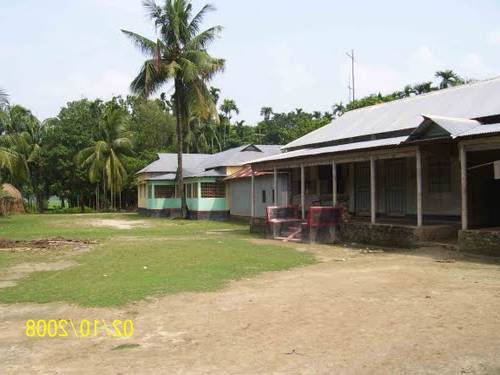 একটি পুরাতন ব্যাটারী ভেঙ্গে এর মধ্যে বিদ্যমান উপাদান গুলোর তালিকা প্রস্তুত কর?
ধন্যবাদ
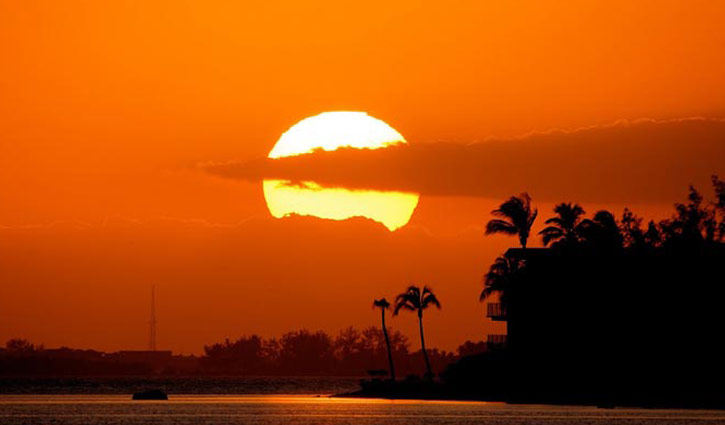